Data Needs for Particle Therapy
Cynthia Keppel
Thomas Jefferson National Accelerator Facility
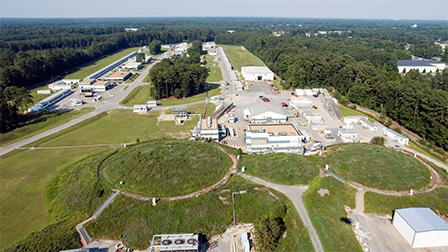 WANDA
March 2022
Proton/Ion Therapy for Cancer Treatment
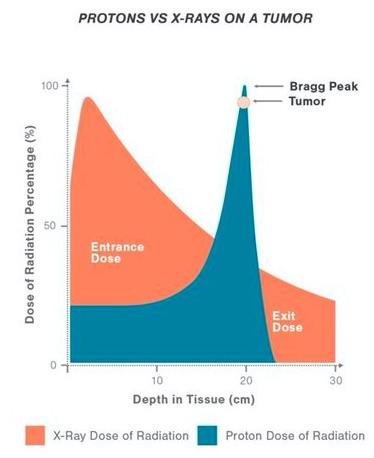 Radiotherapy with a particle accelerator allows oncologists to design fine-tuned three-dimensional cancer treatment plans.
Fundamental nuclear physics: Bragg peak determines			proton energy loss = dose to patient
Enables higher precision localized treatment
Associated with fewer side effects due to reduced stray radiation outside the tumor region
Nuclear physics technology to enable this includes simulation, beam transport, acceleration, dose monitoring, and more….
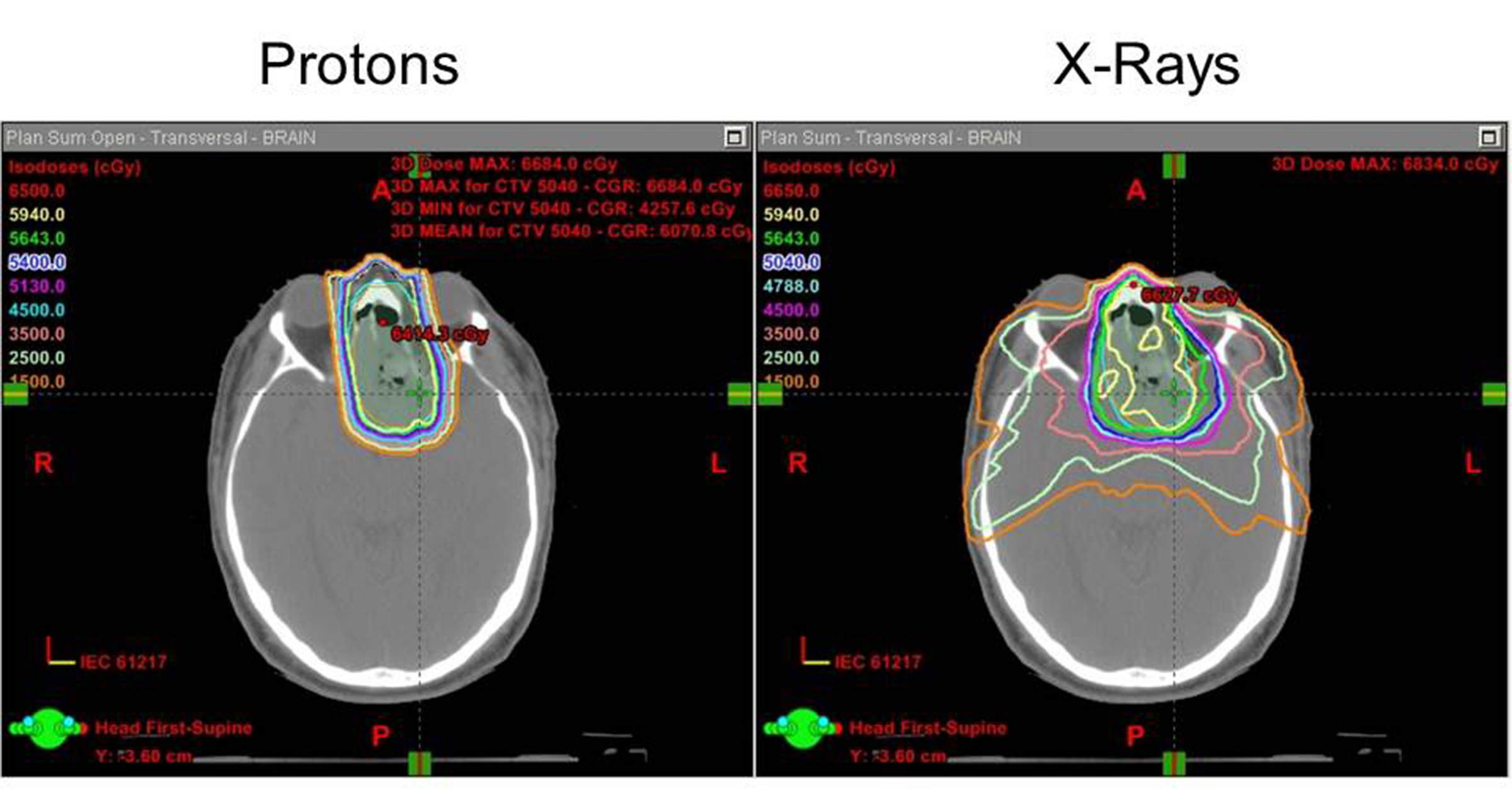 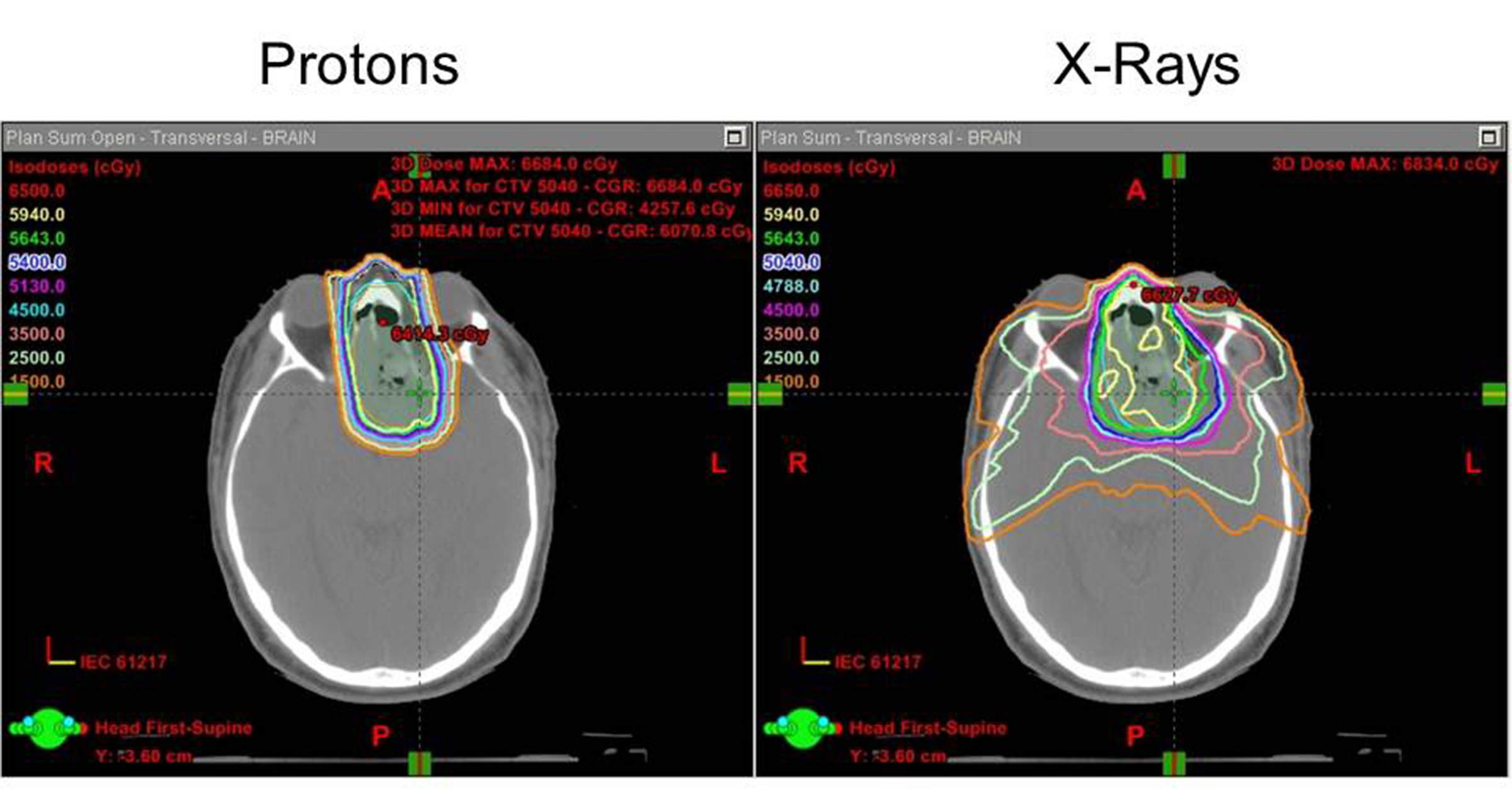 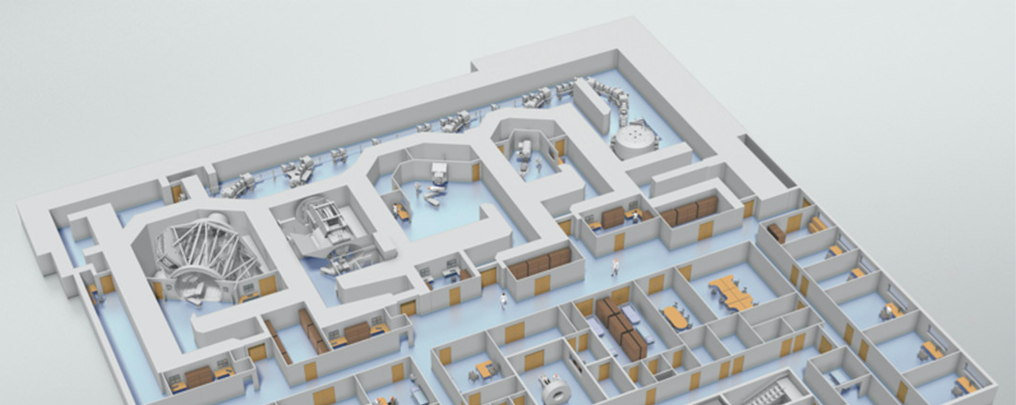 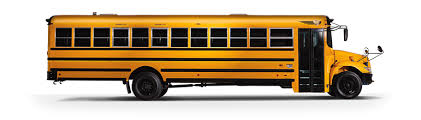 2
Proton/Ion Radiation Therapy – Range Uncertainties
The range in tissue is associated with considerable uncertainties caused by:

Imaging
Patient setup
Beam delivery 
Dose calculation

Safety margins typical 3.5% of range 1 + 1.5mm2, up to ~12mm used

Reducing the uncertainties would allow a reduction of the treatment volume, allowing a better utilization of the advantages of protons.
Dual energy CT for planning (Dresden/Heidelberg): saves brain tissue, optic nerves, brain stem – also higher dose delivered to target area
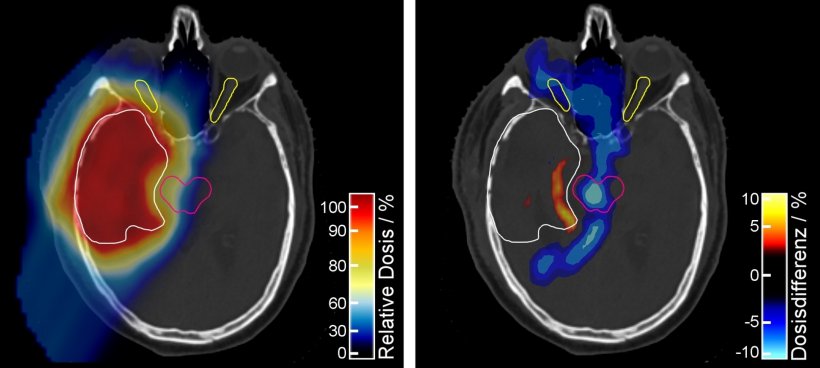 3
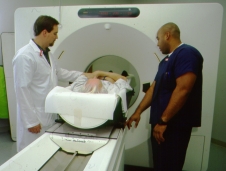 (MRI or PET or..)/CT scans are performed for simulation treatment planning.
The CT images provide the treatment information for tumor location and geometry, surrounding anatomy, and tissue density. 
 The CT images are used to: 
simulate passage of the particle beam 
requires physics calibration, convert Hounsfield units to stopping power
- design the radiation therapy plan
- check alignment of patient during treatment
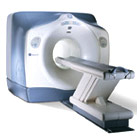 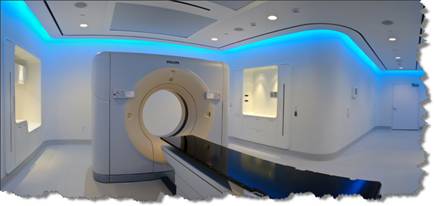 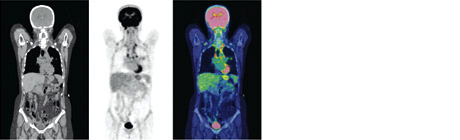 4
Simulation Calibration
Calculated values sometimes chosen over physically measured results

Could improve:
Tissue types and variation
Rigorous uncertainty evaluation
Distance from CT center effect
Standardization
Schnell et al., Oklahoma (typical example)
(Carbon) Ion Therapy
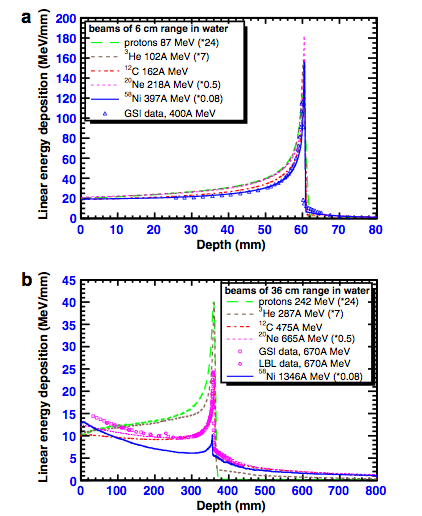 Heavier particles have a higher RBE, making them more effective at treating tumors with an anoxic core
At high energies, nuclear fragmentation plays increasing role with heavier ions - secondary particle tail 
RBE higher for proximal dose as well
But, are effects from proximal dose same as from primary beam?
Also combined along path as energy is lost, increasing
6
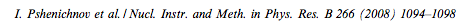 Proton Therapy dose beyond Bragg peak - neutrons
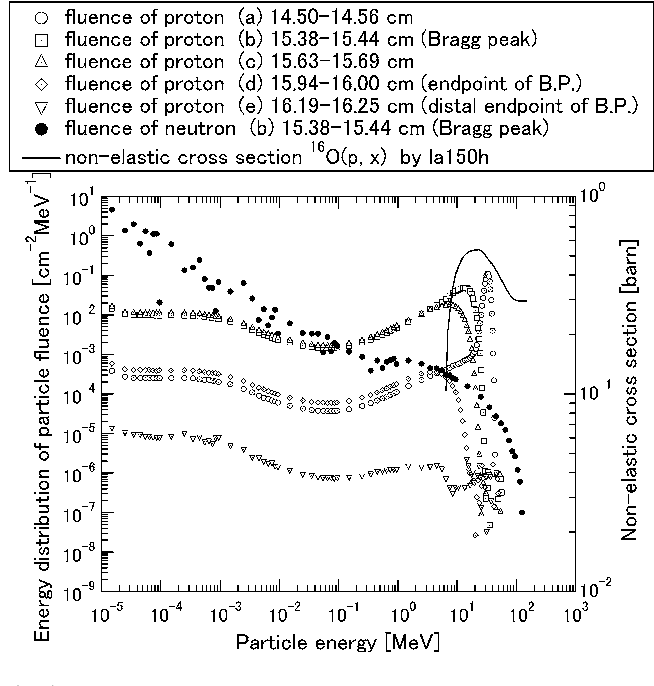 Neutrons continue beyond Bragg peak

Higher RBE, how do they contribute to RBE (energy dependence?)

Production across total beam delivery 

Basically only simulation studies

Incorporate into treatment planning?
Matsuzaki et al., Radiol. Phys. Technol., 2010 Jan., 3(1) 84
7
Dose Delivery Verification and Planning
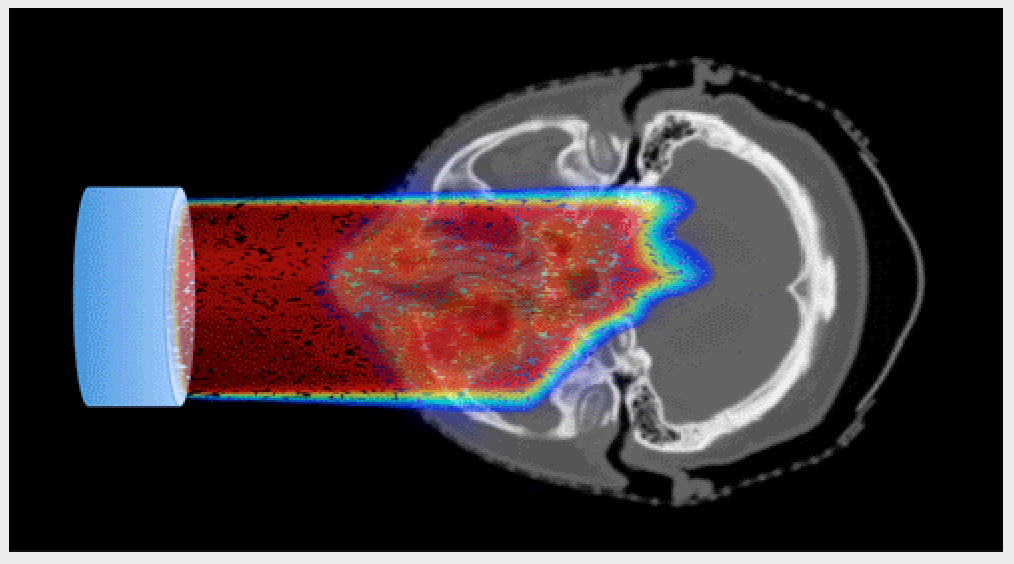 In vivo range verification fist step (PET imaging, prompt gamma,..)
On board, full dose validation in the future?
Use for adaptive planning?
Treatment beam delivery
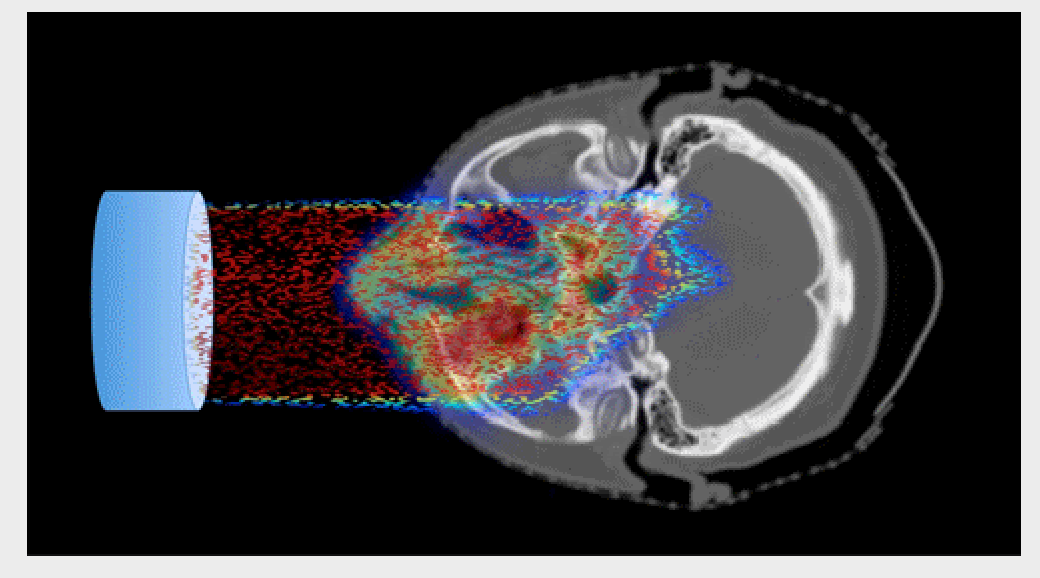 Intensity depends on:
Beam luminosity (known)
Abundance of element (patient specific)
Type of tissue
Rate of Excitation and Emission
Rate of decay – leverage this?
Excitement of C, O, N,…
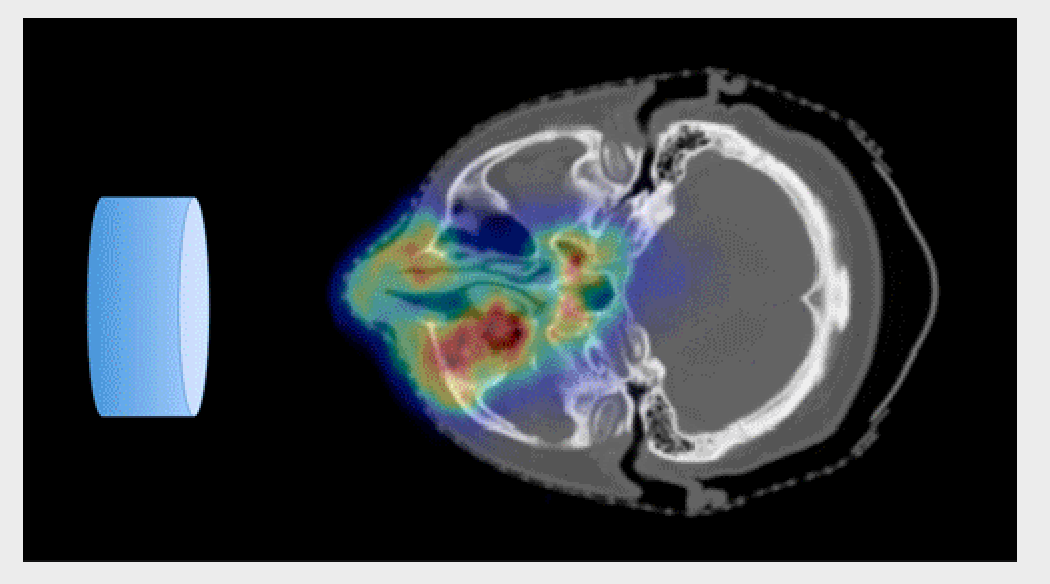 Summary: Just touched on a couple areas…
Improved data and/or data modeling could improve treatment planning

Reduce range uncertainty
Improved stopping power calibration
Include secondary production (and associated dose/RBE)
Facilitate range verification now 
Full dose image reconstruction In future
Adaptive planning
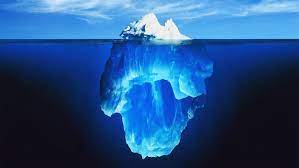 9